Chapter 5Microsoft Excel 2007 Window
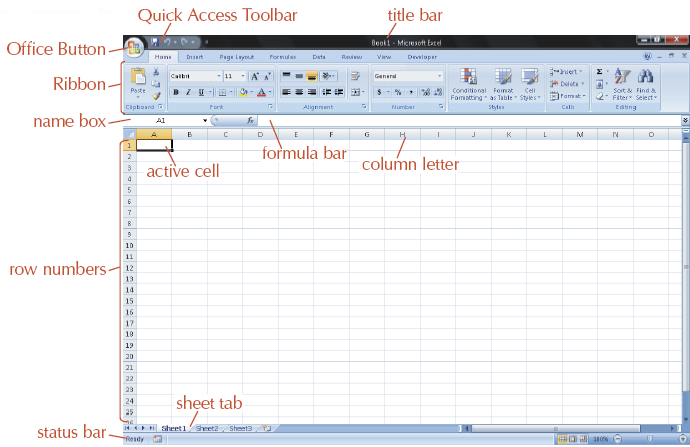 © 2007 Lawrenceville Press
Slide 1
[Speaker Notes: Refer to page 185 in the text.
The Excel window displays information about a workbook and includes tools for working with one.]
Chapter 5Entering Data into a Worksheet
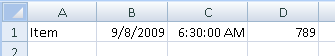 © 2007 Lawrenceville Press
Slide 2
[Speaker Notes: Refer to page 187 in the text.
 Labels are left aligned and values and dates/times are right aligned in cells.]
Chapter 5 Entering Data into a Worksheet
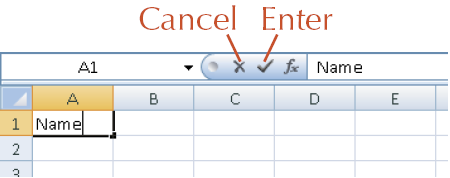 © 2007 Lawrenceville Press
Slide 3
[Speaker Notes: Refer to page 187 in the text.
As data is typed, it appears in the active cell and on the formula bar, and Cancel and Enter are activated.]
Chapter 5Column Width
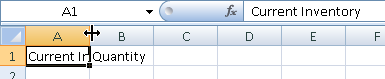 © 2007 Lawrenceville Press
Slide 4
[Speaker Notes: Refer to page 187 in the text.
To change the column width, point to the boundary, the bar separating the column letters at the top of the worksheet, and drag the boundary to the right to increase the column width, or drag it to the left to decrease the width.]
Chapter 5Formatting Cells
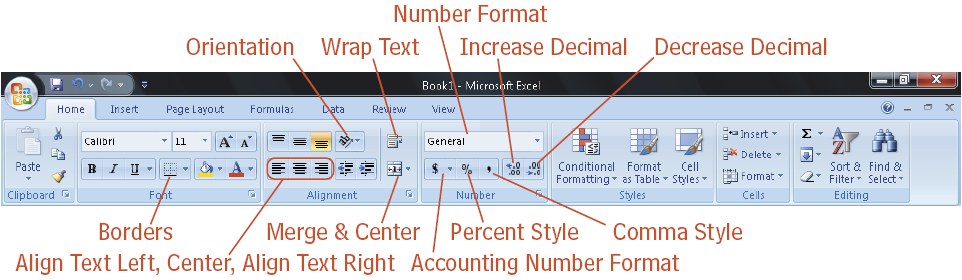 © 2007 Lawrenceville Press
Slide 5
[Speaker Notes: Refer to page 190 in the text.
Formatting is applied to cells to make the data easier to understand.]
Chapter 5Cell Alignment
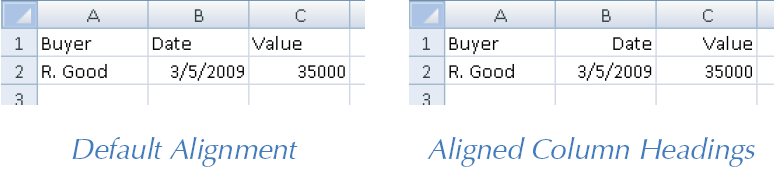 © 2007 Lawrenceville Press
Slide 6
[Speaker Notes: Refer to page 190 in the text.
By default, labels are left aligned and values and dates/times are right aligned. Click Align Text Left, Center, or Align Text Right on the Home tab to change cell alignment.]
Chapter 5Long Column Headings
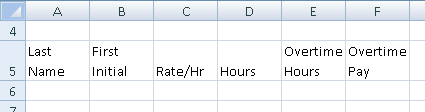 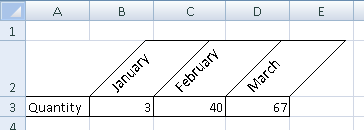 © 2007 Lawrenceville Press
Slide 7
[Speaker Notes: Refer to page 190 in the text.
Long column headings can result in an unnecessarily wide column. This can be avoided by wrapping the text or changing the orientation of the text.]
Chapter 5Merging Cells
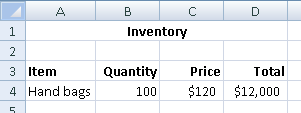 © 2007 Lawrenceville Press
Slide 8
[Speaker Notes: Refer to pages 190 and 191 in the text.
In a worksheet, titles cannot be centered horizontally on the page like they can be in a word processing document. However, it is possible to merge a group of adjacent cells and center text within the merged cells.]
Chapter 5Numeric Formats
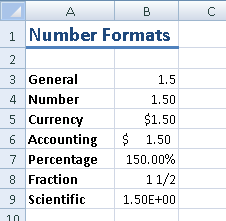 © 2007 Lawrenceville Press
Slide 9
[Speaker Notes: Refer to page 191 in the text.
Cells that store numeric data should be properly formatted to reflect the type of value stored.]
Chapter 5Selecting Cells
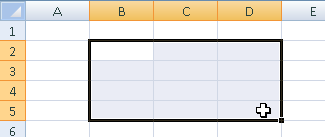 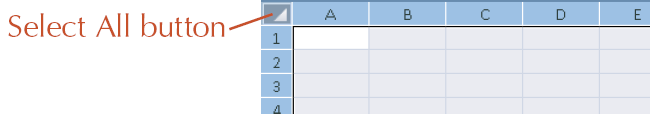 © 2007 Lawrenceville Press
Slide 10
[Speaker Notes: Refer to page 192 in the text.
A range is a selection of two or more cells. Drag the pointer from one cell to another to select a range. To select all cells in a row or column, click the row number or column letter. Click the Select All button to select the entire worksheet.]
Chapter 5Cell Styles
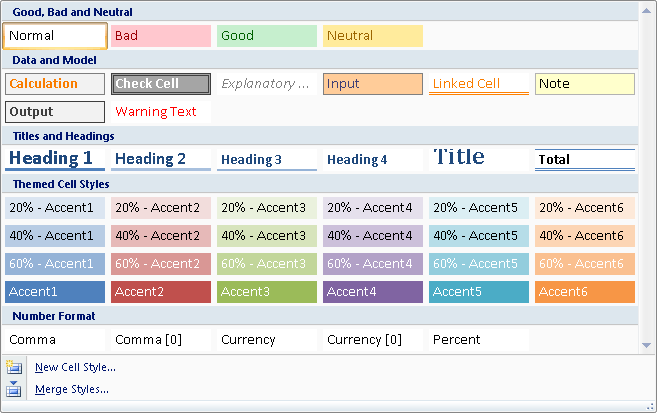 © 2007 Lawrenceville Press
Slide 11
[Speaker Notes: Refer to page 193 in the text.
Each theme has a variety of cell styles associated with it. Cell styles apply several formats in one step and ensure consistent cell formatting.]
Chapter 5Page Layout View
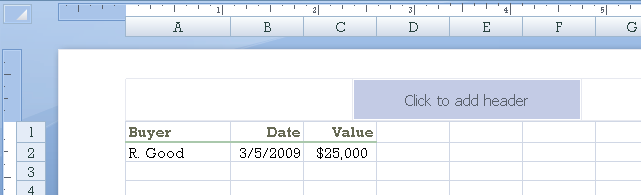 © 2007 Lawrenceville Press
Slide 12
[Speaker Notes: Refer to page 195 in the text.
When preparing a worksheet for printing, display it in Page Layout view. In this view, a worksheet is displayed as pages.]
Chapter 5Page Layout Options
© 2007 Lawrenceville Press
Slide 13
[Speaker Notes: Refer to page 195 in the text.
The Page Layout tab can be used to adjust page formats.]
Chapter 5Headers and Footers
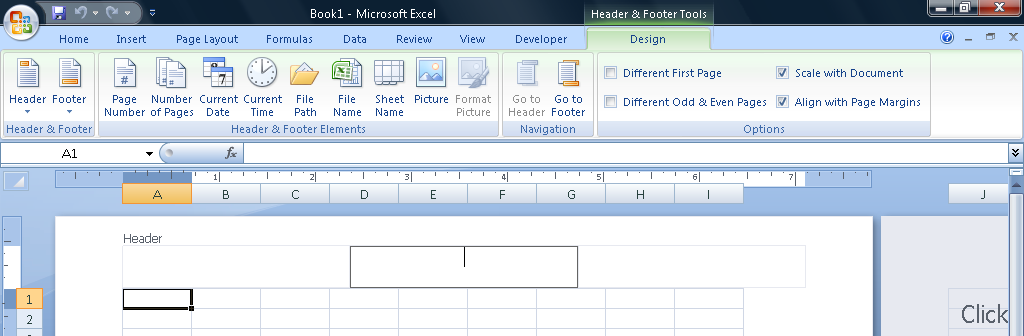 © 2007 Lawrenceville Press
Slide 14
[Speaker Notes: Refer to page 196 in the text.
To add header or footer information, click Insert > Header & Footer. The worksheet is displayed in Page Layout view, the insertion point is placed in the header, and the tab is displayed.]
Chapter 5Error Checking
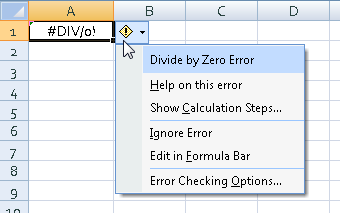 © 2007 Lawrenceville Press
Slide 15
[Speaker Notes: Refer to page 199 in the text.
Excel automatically checks a formula for errors when it is entered into a cell. A cell with an invalid formula displays an error value and a green triangle in the upper-left corner of the cell. Select the cell with the error to display the button . Click this button to display a description of the error and a list of options.]
Chapter 5Displaying Formulas
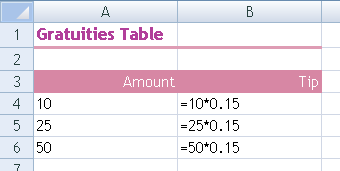 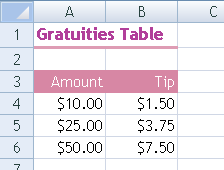 © 2007 Lawrenceville Press
Slide 16
[Speaker Notes: Refer to page 200 in the text.
To display the formulas stored in cells, press Ctrl+` (grave accent) or click Formulas > Show Formulas.]
Chapter 5Using Cell References in Formulas
© 2007 Lawrenceville Press
Slide 17
[Speaker Notes: Refer to page 202 in the text.
Formulas often require values stored in other cells. To use, or refer to, a value in a cell, type its cell reference in the formula. The formula looks in the cell for the value to use in the calculation.]
Chapter 5Cut, Copy, and Paste
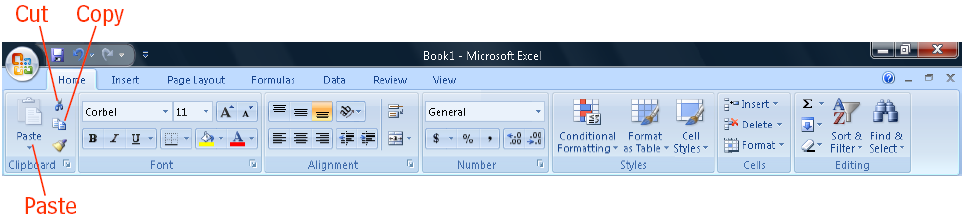 © 2007 Lawrenceville Press
Slide 18
[Speaker Notes: Refer to page 202 in the text.
Use Cut, Copy, and Paste on the Home tab to move and duplicate data.]
Chapter 5Fill Handle
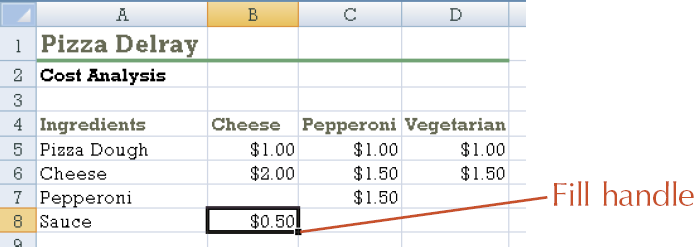 © 2007 Lawrenceville Press
Slide 19
[Speaker Notes: Refer to page 203 in the text.
To copy cell contents to adjacent cells, use the Fill handle.]
Chapter 5Copying and Pasting Data between Word and Excel
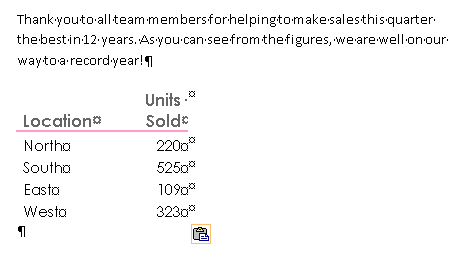 © 2007 Lawrenceville Press
Slide 20
[Speaker Notes: Refer to pages 205 and 206 in the text.
Data copied from Excel is pasted as a table into a Word document.]
Chapter 5Conditional Formatting – Below Average Rule
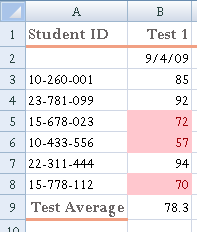 © 2007 Lawrenceville Press
Slide 21
[Speaker Notes: Refer to pages 207 and 208 in the text.
Home > Conditional Formatting > Top/Bottom Rules includes options such as highlighting the Top 10 Items, Bottom 10%, and Below Average values. For example, the Below Average rule was applied to cells B3 through B8.]
Chapter 5Conditional Formatting – Data Bars
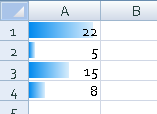 © 2007 Lawrenceville Press
Slide 22
[Speaker Notes: Refer to pages 207 and 208 in the text.
Home > Conditional Formatting > Data Bars illustrates the value of a cell relative to other cells. The bar length is scaled between the lowest and highest values in the specified range.]
Chapter 5Adding Graphics
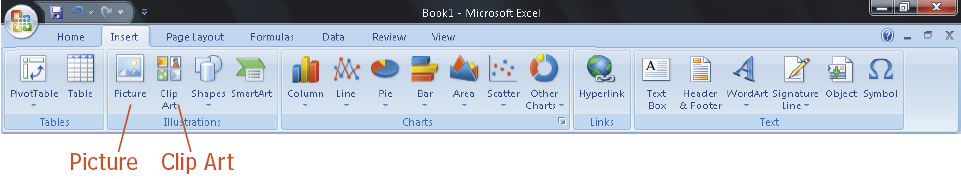 © 2007 Lawrenceville Press
Slide 23
[Speaker Notes: Refer to page 209 in the text.
A graphic, such as a business logo, can be added to a worksheet to give it a professional appearance. Click Insert > Picture to display the Insert Picture dialog box with a list of graphic files.

Clip art are files of general-purpose graphics created by an artist using illustration software. Click Insert > Clip Art to display a task pane for finding clip art.]
Chapter 5Sizing and Rotating a Graphic
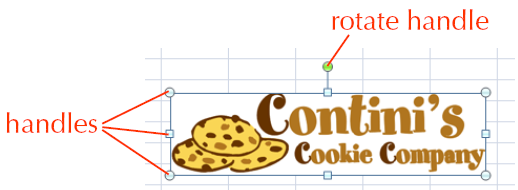 © 2007 Lawrenceville Press
Slide 24
[Speaker Notes: Refer to page 210 in the text.
Once placed in a worksheet, a graphic may need to be sized. Click a graphic to select it and display handles. Point to a corner handle and then drag to size the graphic. Drag the rotate handle to rotate the graphic.]
Chapter 5Hyperlinks in a Worksheet
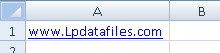 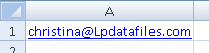 © 2007 Lawrenceville Press
Slide 25
[Speaker Notes: Refer to page 210 in the text.
When a Web site address is typed into a cell, Excel automatically turns it into a blue, underlined hyperlink. Excel also recognizes an e-mail address and formats it as blue underlined characters.]
Chapter 5Protecting Worksheets
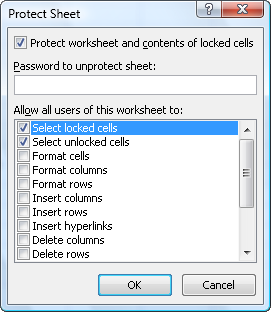 © 2007 Lawrenceville Press
Slide 26
[Speaker Notes: Refer to page 212 in the text.
To protect the contents of the active sheet, click Review > Protect Sheet, which displays a dialog box. Specific tasks can be allowed even if a worksheet is protected.]
Chapter 5Reviewing a Worksheet
© 2007 Lawrenceville Press
Slide 27
[Speaker Notes: Refer to page 214 in the text.
Excel contains several tools for proofing a worksheet.]
Chapter 5Track Changes
© 2007 Lawrenceville Press
Slide 28
[Speaker Notes: Refer to page 214 in the text.
Cells modified while track changes is on, display a triangle in the upper-left corner.]